حافظه تثبیت کننده
7-1
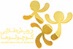 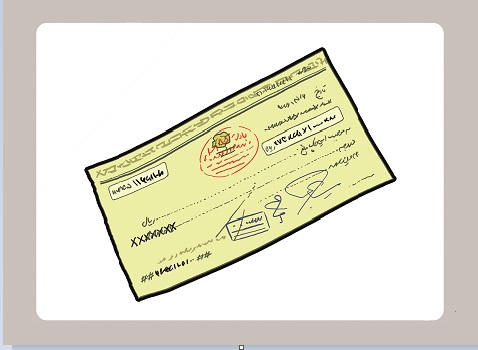 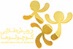 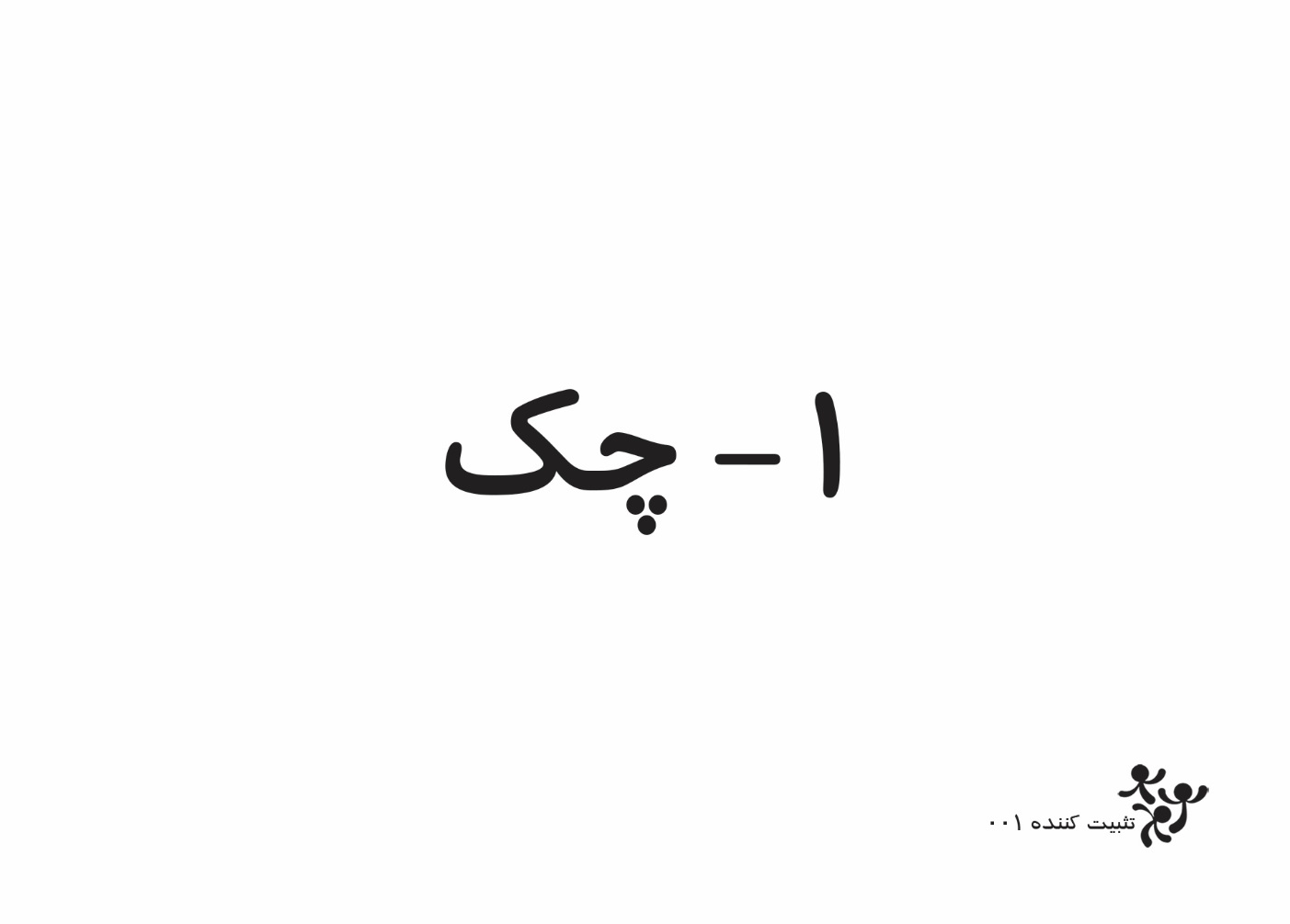 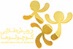 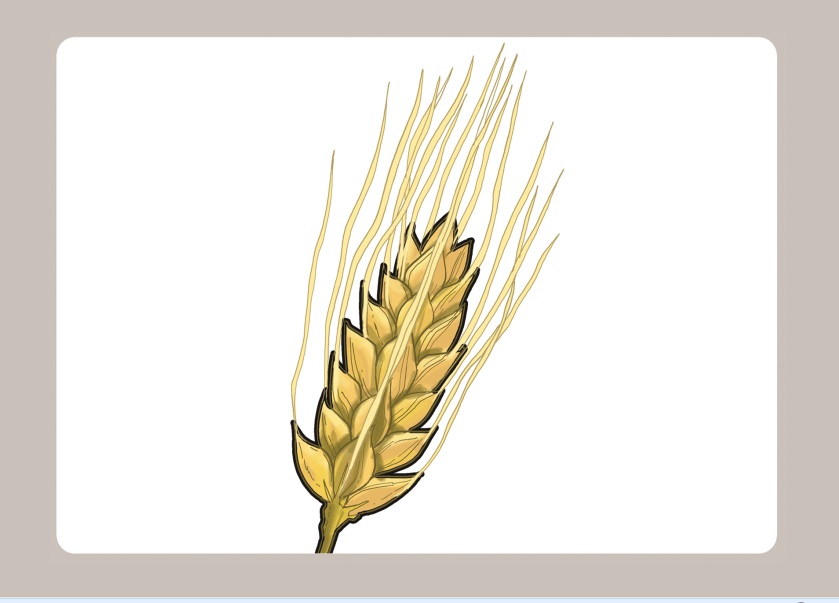 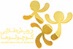 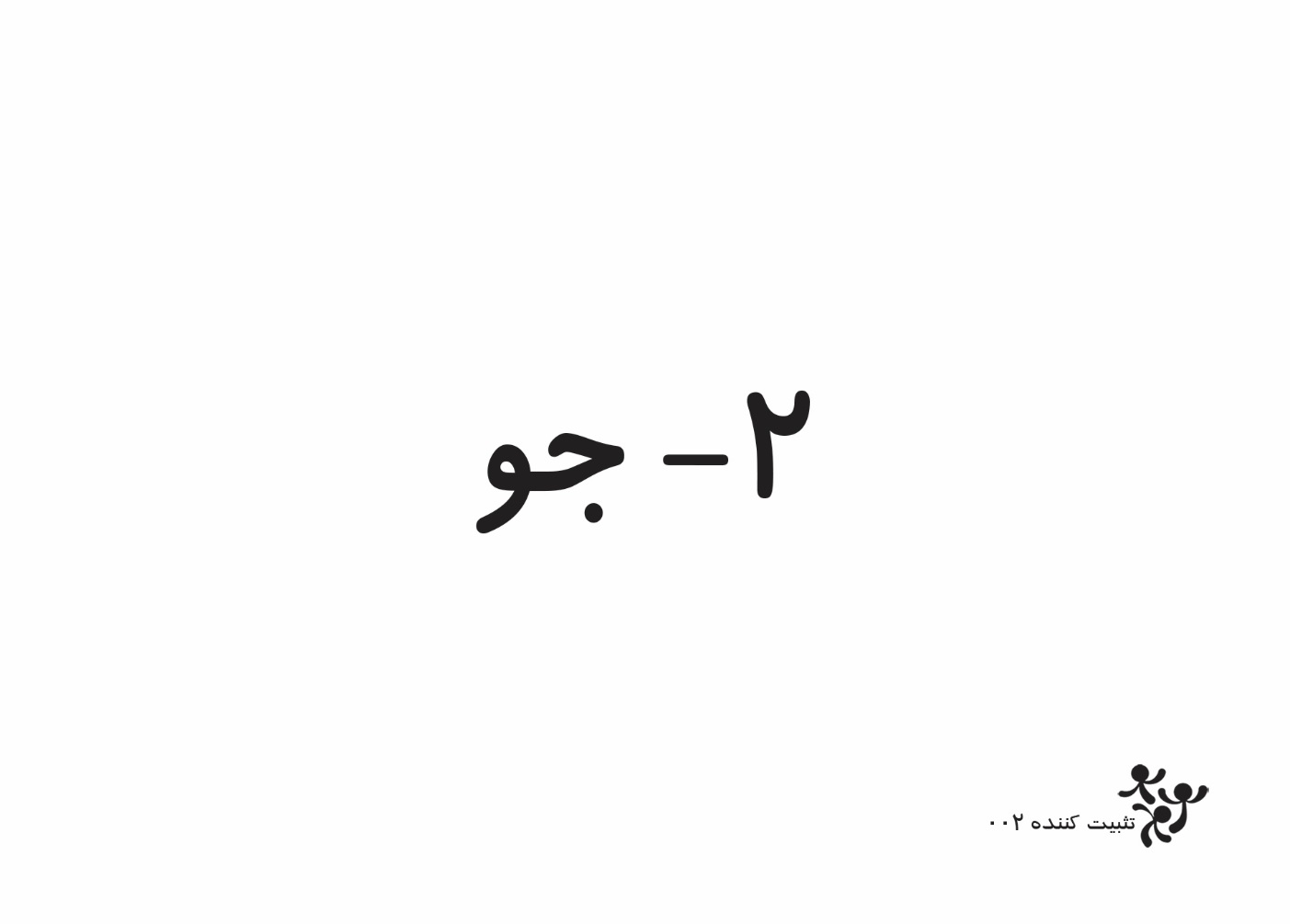 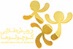 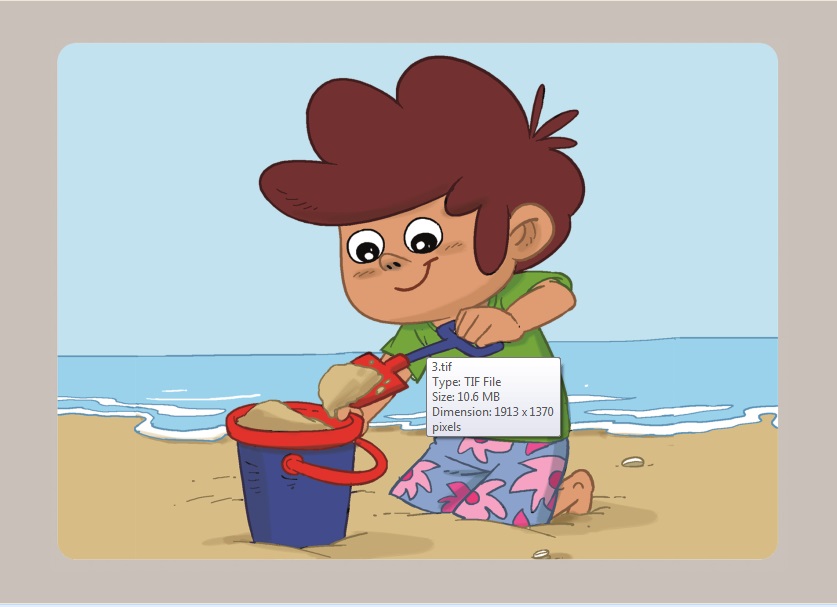 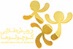 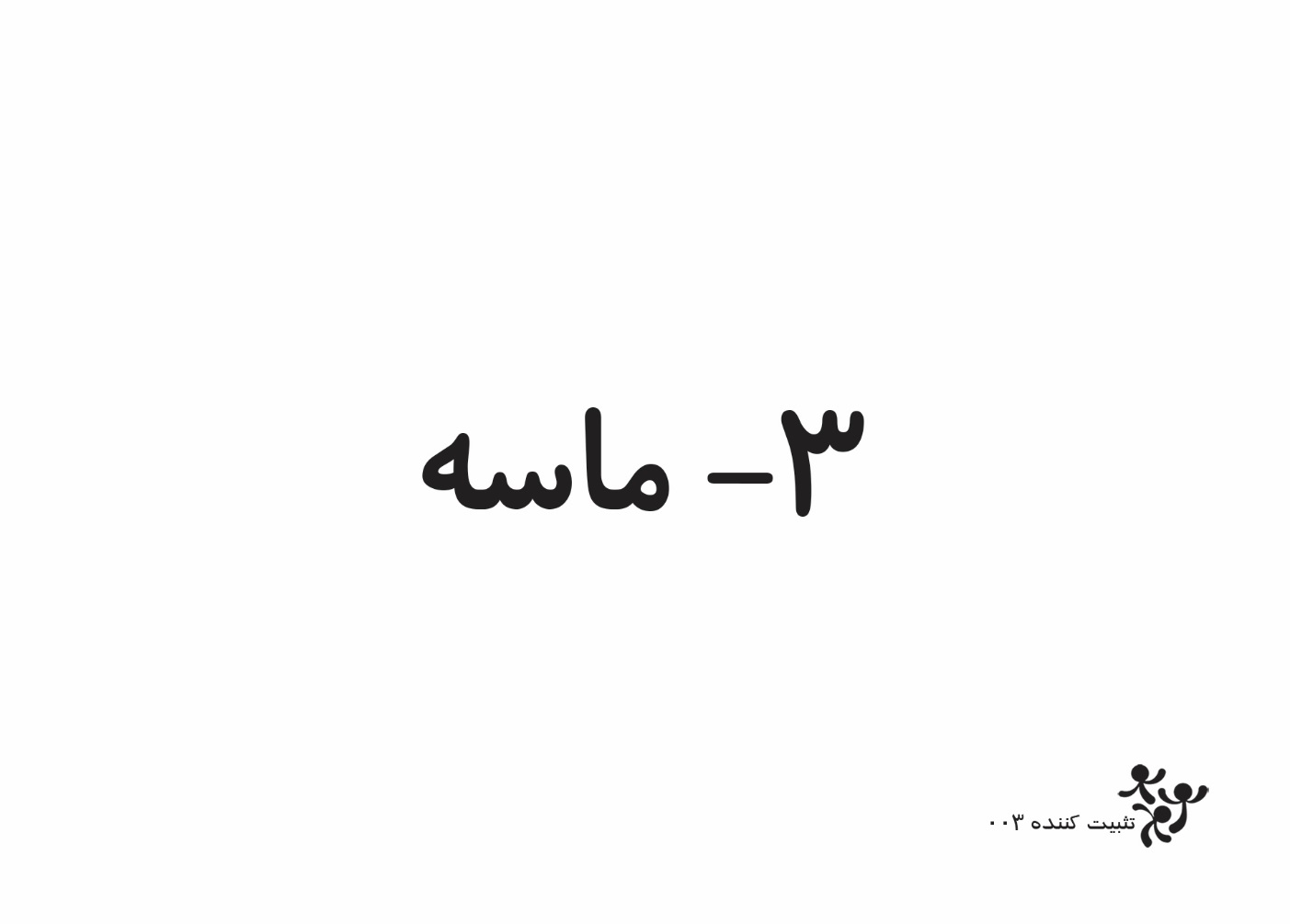 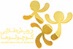 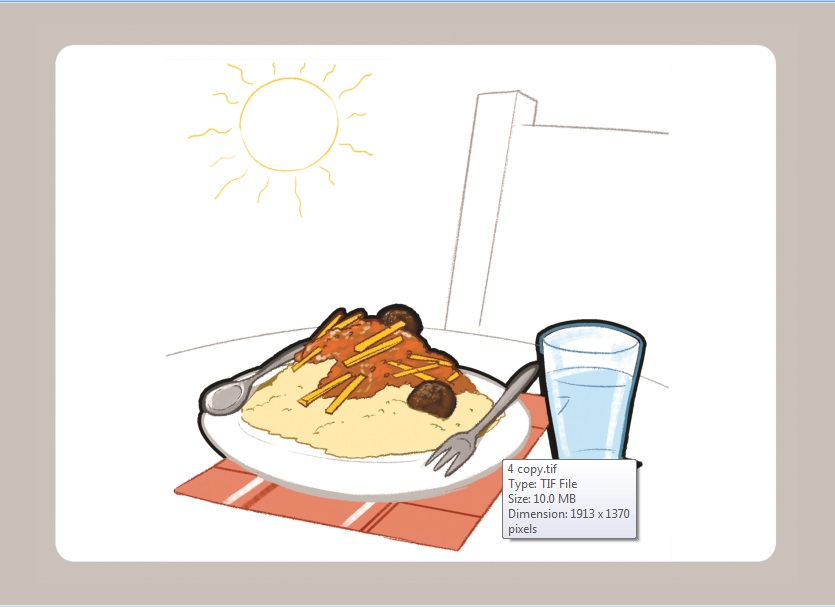 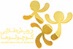 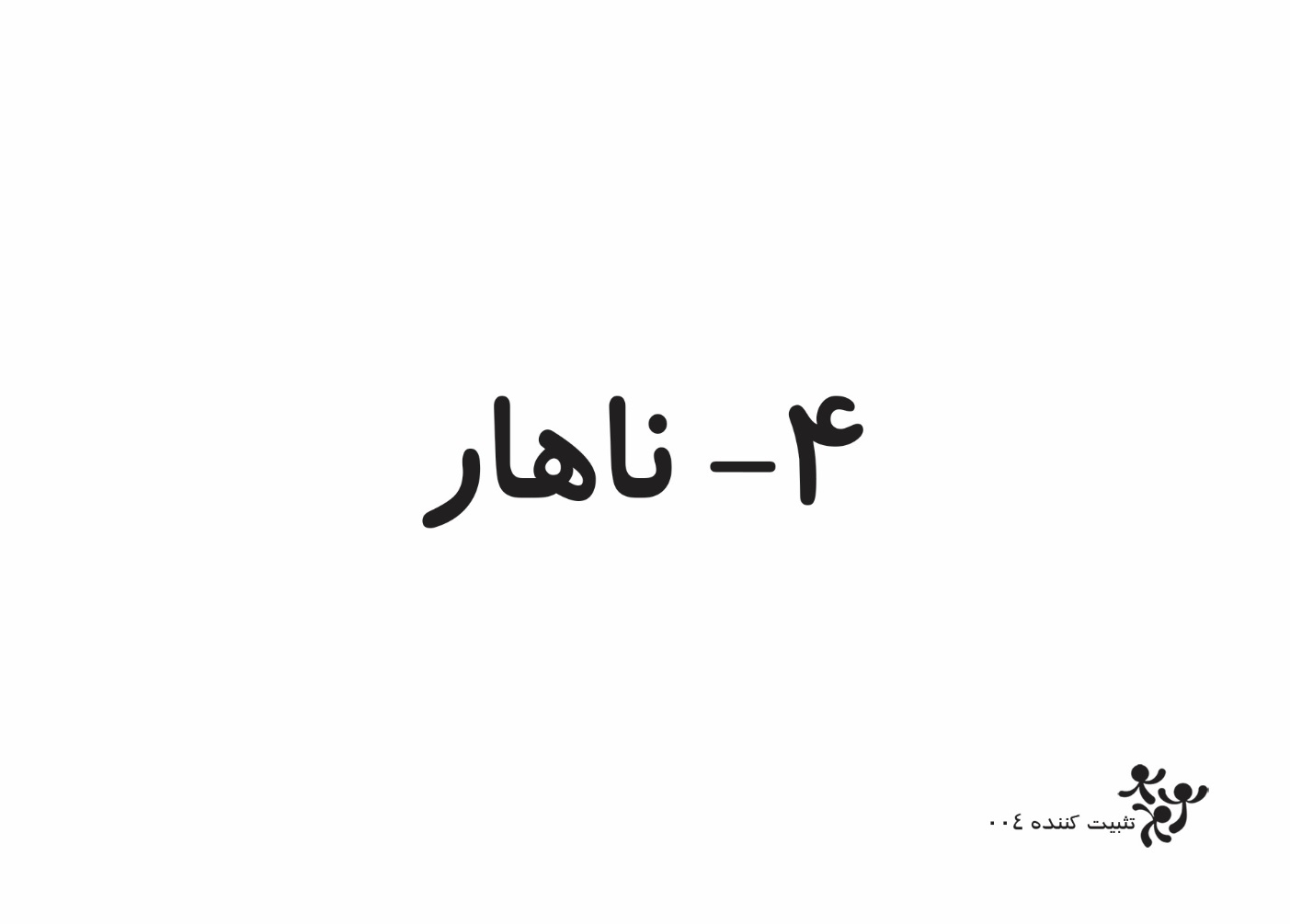 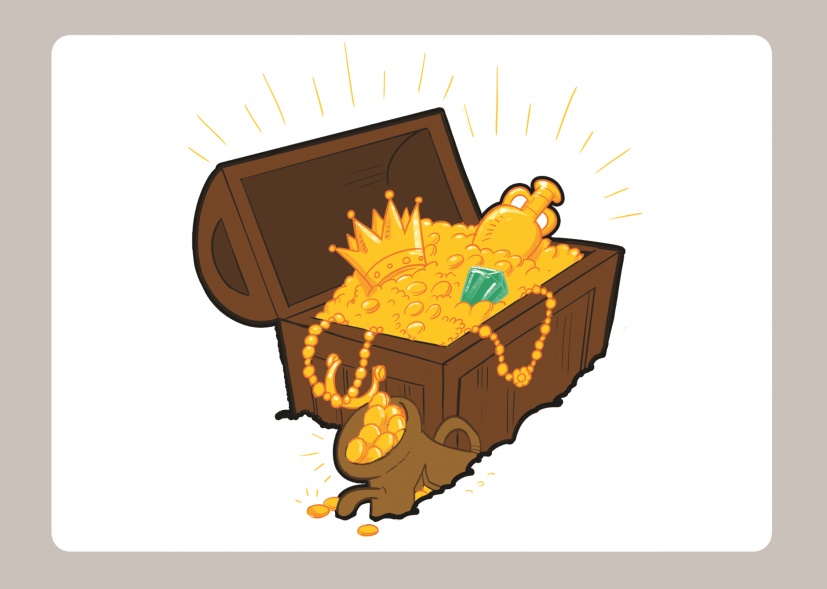 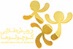 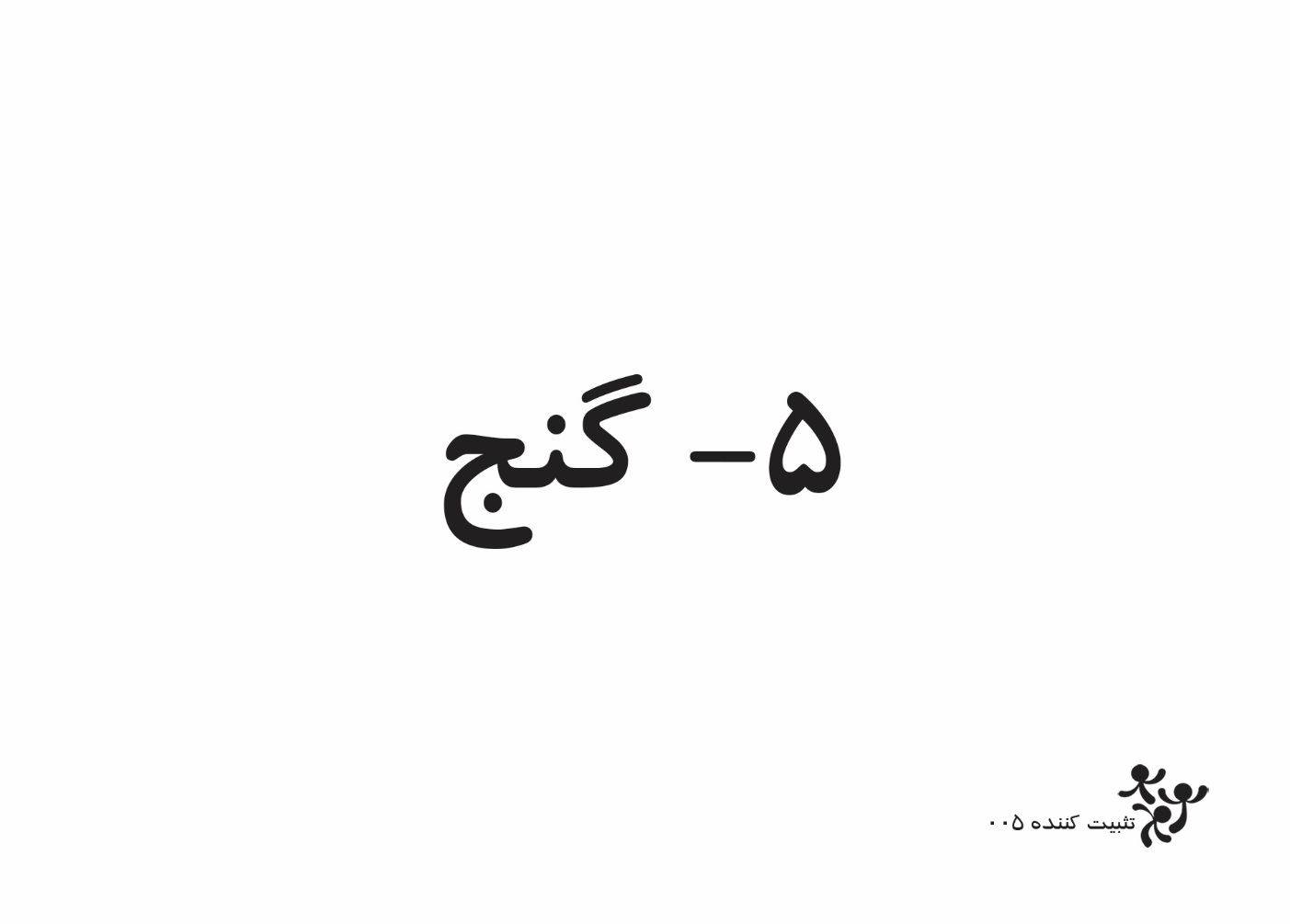 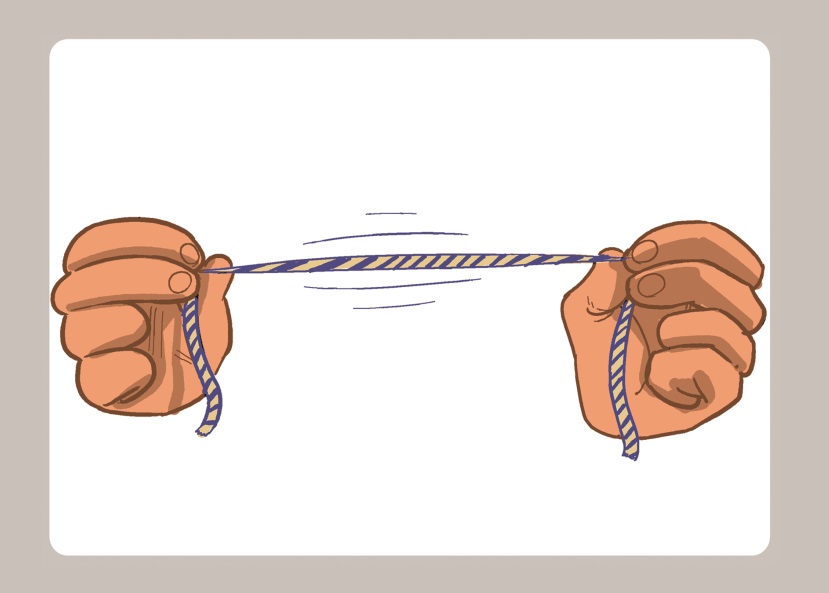 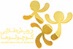 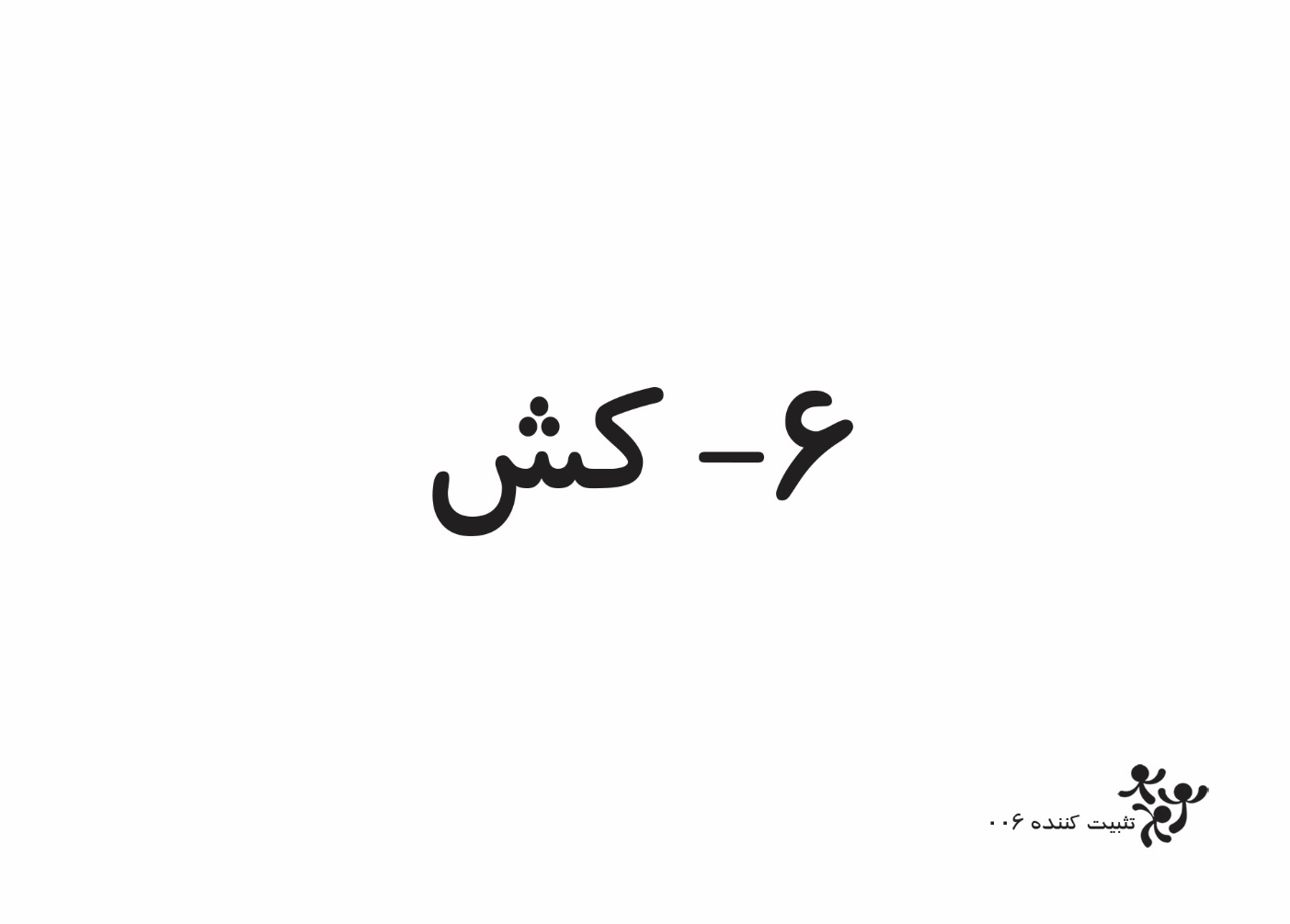 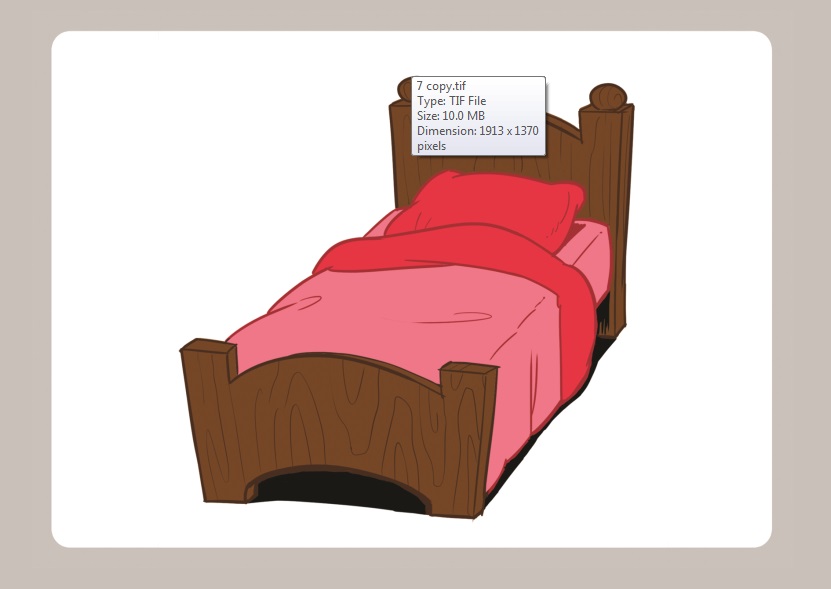 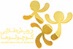 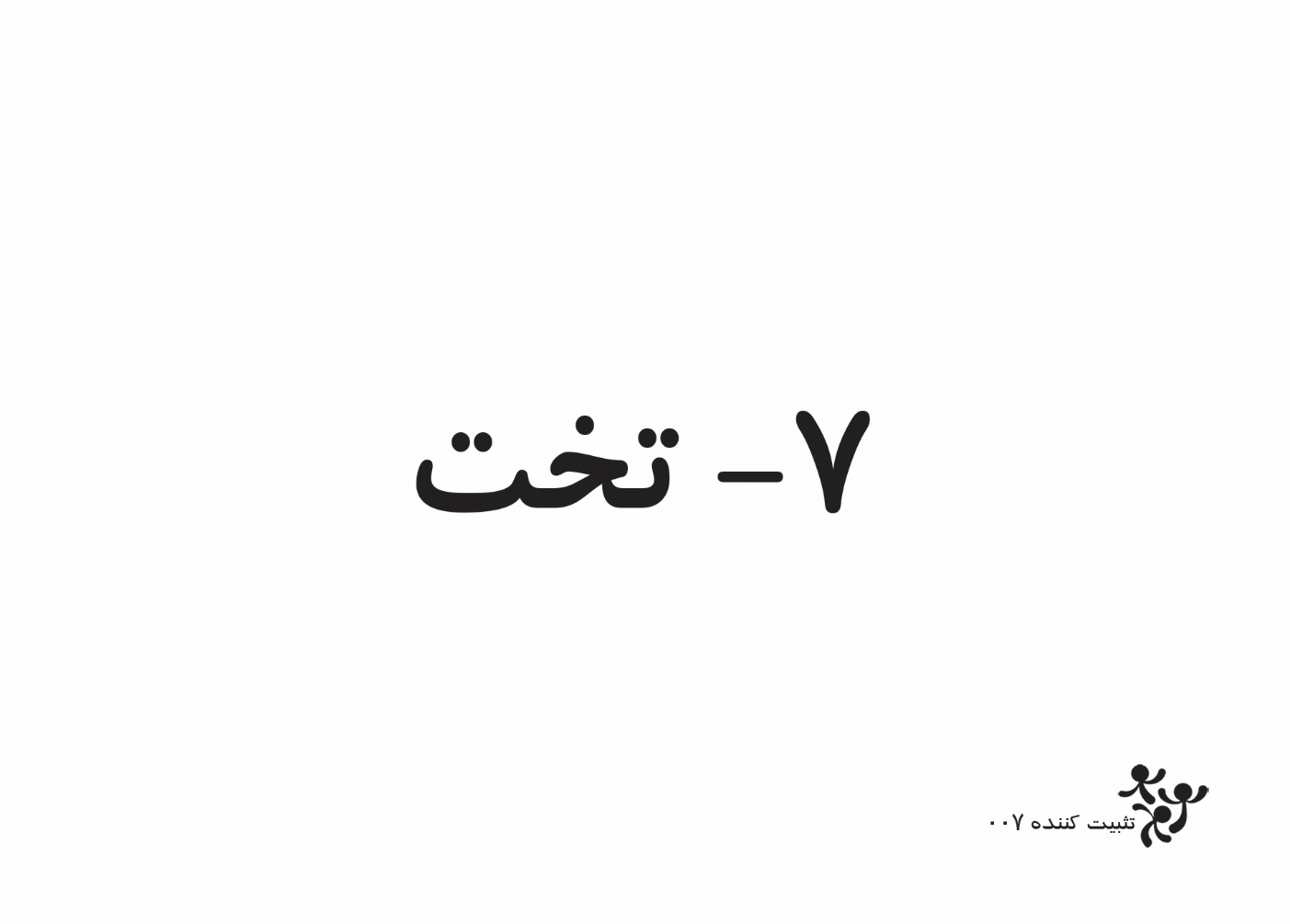 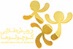